G “see” SE&The New Dream Scheme
What does the new GCSE look like?...
Requirements for all GCSEs in Mathematics
Slide 5
Copyright © AQA and its licensors. All rights reserved.
AQA Specification at a glance
Students will be required to answer all questions on all papers 
The assessment structure will be the same for both foundation and higher tiers
Slide 7
Copyright © AQA and its licensors. All rights reserved.
Overview of specification content 1
The DfE has split the subject content into three groups: 

content that all students should master 
content that should be taught, but higher achieving students should master 
content that will be taught only to higher achieving students and mastered by the highest achievers (those likely to go on to A-level study in maths)
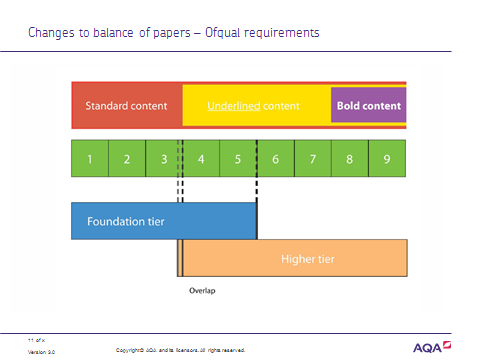 Slide 6
Copyright © AQA and its licensors. All rights reserved.
Overview of specification content 2
The mathematical content is defined by the DfE’s GCSE subject content and assessment objectives document.
Figures in brackets show weightings for the current qualification
Slide 6
Copyright © AQA and its licensors. All rights reserved.
Key changes from the existing specifications
New content

Additional content in the foundation tier

New assessment objectives
Slide 6
Copyright © AQA and its licensors. All rights reserved.
Assessment Objective 1
Slide 9
Copyright © AQA and its licensors. All rights reserved.
[Speaker Notes: .]
Assessment Objective 2
Slide 9
Copyright © AQA and its licensors. All rights reserved.
Assessment Objective 3
Slide 10
Copyright © AQA and its licensors. All rights reserved.
[Speaker Notes: .]
Higher Tier
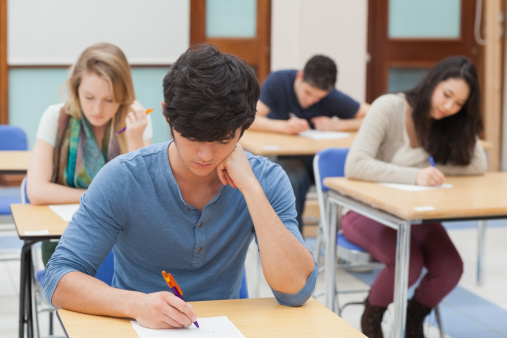 Slide 21
Copyright © AQA and its licensors. All rights reserved.
Higher tier structure
120 marks
9
Sustained challenge at the top end
A*

A
B
C
D
53 marks
8
50%
Intrinsic structural demands
7
50%
6
Mastery of the ‘basics’
5
50%
4
50%
New GCSE 240 marks
Current 
GCSE linear 175 marks
Structure of Higher Tier Papers
Each paper will start with 4 multiple choice questions

4 further multiple choice questions are spread throughout each paper

Early questions test the additional foundation content in a straightforward way and the basic foundation content in a more complex way

As the paper progresses the higher content is tested in a straightforward way and the additional foundation content is tested in a more complex way

At the end of the paper higher content is tested in both straightforward and more complex ways
Slide 24
Copyright © AQA and its licensors. All rights reserved.
[Speaker Notes: .]
Example of testing results Paper 1H Question 21
Problem solving questions don’t need to be in context or word-heavy

Still a challenge!

10% scored 4 marks
9% scored 3 marks
10% scored 2 marks
22% scored 1 mark
49% did not score
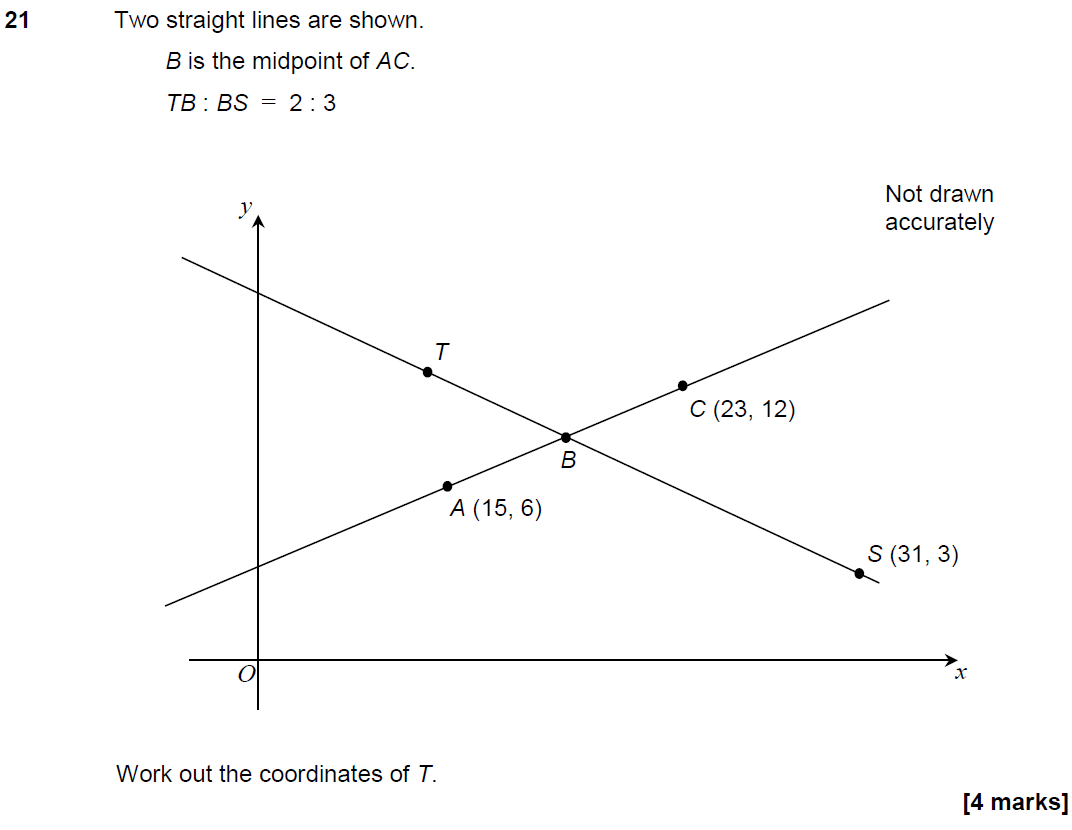 Example of testing results Paper 2H Question 18
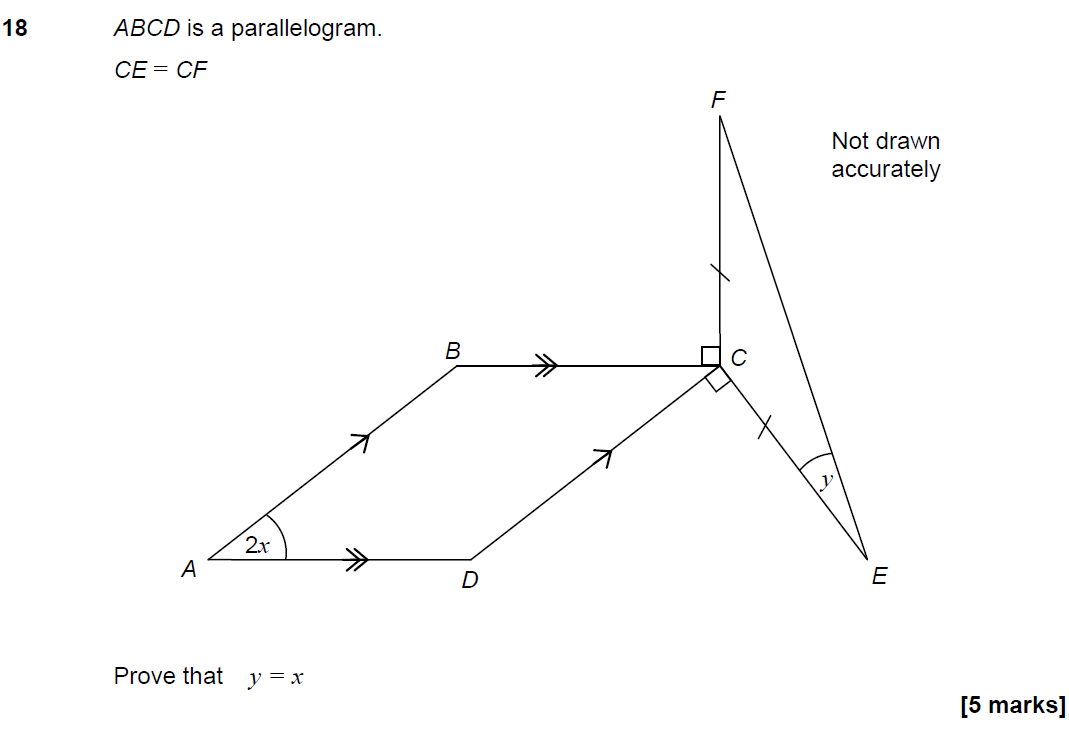 Testing helps us 														focus our support 
													for you.

													Proof at Higher tier.
													Good differentiator,
													but few can fully
													meet the demands.

													3% scored 5 marks
													15% scored 4 marks
													7% scored 3 marks
													35% scored 2 marks
													18% scored 1 mark
													Only 22% scored 0
Foundation Tier
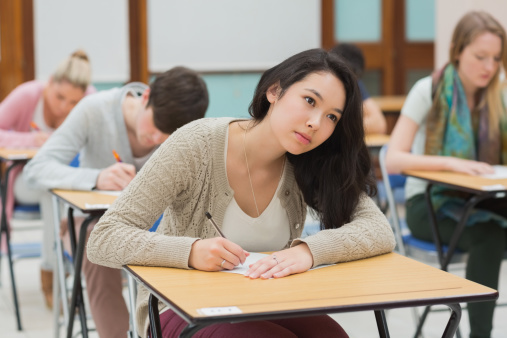 Slide 15
Copyright © AQA and its licensors. All rights reserved.
Foundation tier structure
120 marks
5
Focus on key grades
53 marks
C

D
E
F
G
4
50%
Intrinsic structural demands
50%
3
Mastery of the ‘basics’
2
50%
50%
1
New GCSE 240 marks
Current 
GCSE linear 175 marks
Structure of Foundation Tier Papers
Each paper will start with 4 multiple choice questions

4 further multiple choice questions are spread throughout each paper

Early questions test the basic foundation content in a straightforward way

As the paper progresses the basic foundation content is tested in more complex ways

Towards the end of the paper additional foundation content is included, but is tested in a straightforward way
Slide 18
Copyright © AQA and its licensors. All rights reserved.
Example of testing results Paper 1F Question 27b
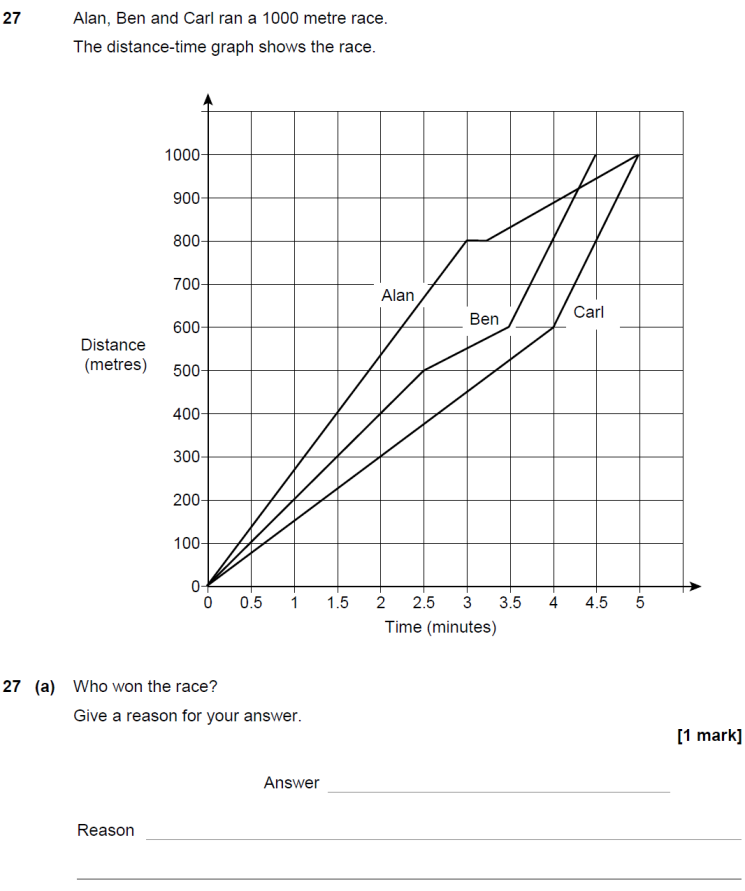 Part (b) 26% scored 4
											16% scored 3
											13% scored 2
											17% scored 1
											28% scored 0
							Great discrimination and good 										source of marks on AO2 at the end
							of Foundation paper
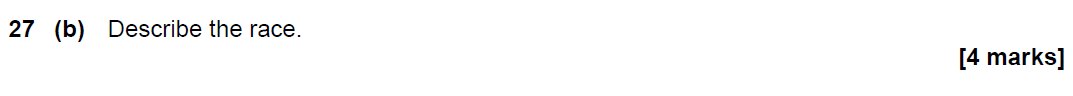 Example of testing results Paper 2F Question 24
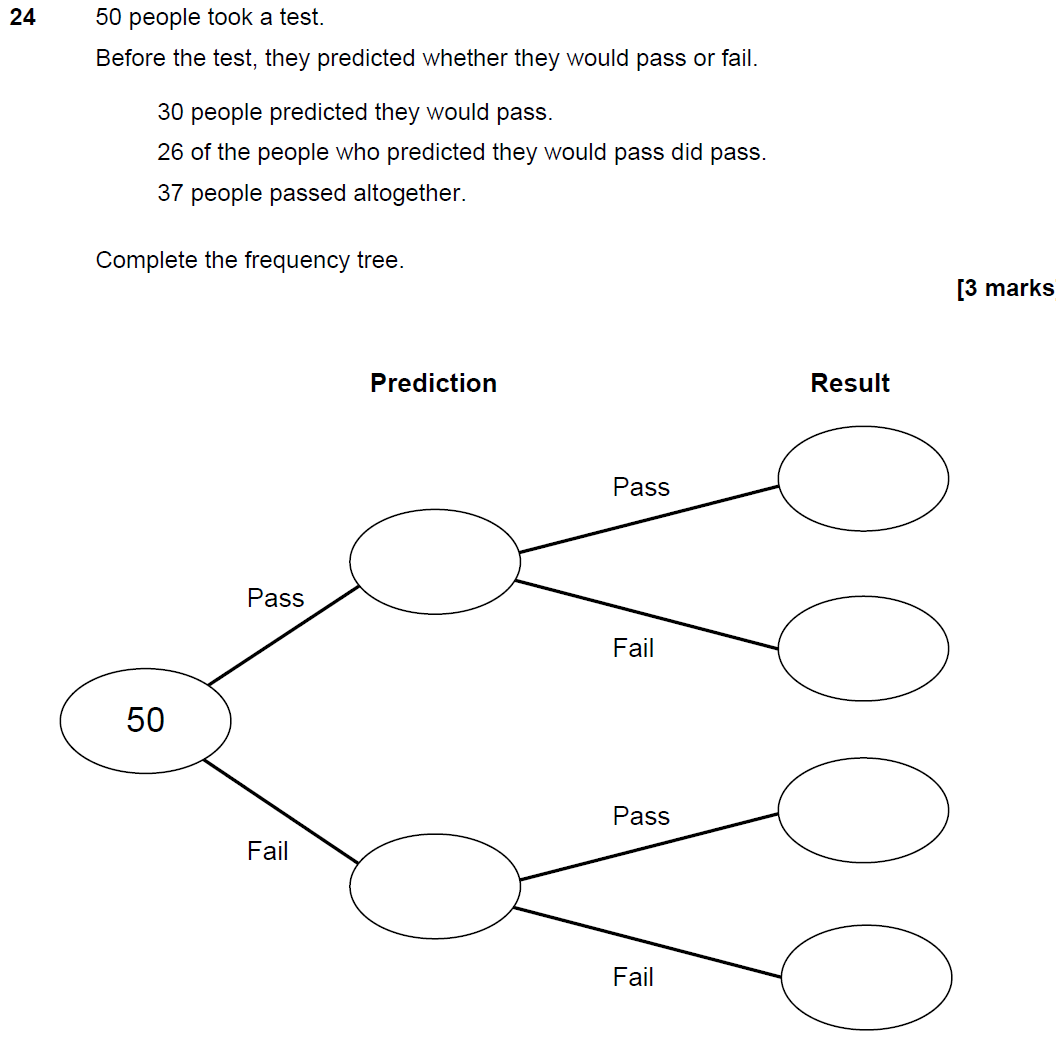 Brand new topic from 
												DfE content.

												53% scored 3 marks
												19% scored 2 marks
												16% scored 1 marks
												12% scored 0 marks
Let’s look at 10 of the best questions from the draft specifications…
Click here
What does the new Dream Scheme look like?
Structure
Everyone’s talking about “Topic Units”
Most of new content left until Year 11…
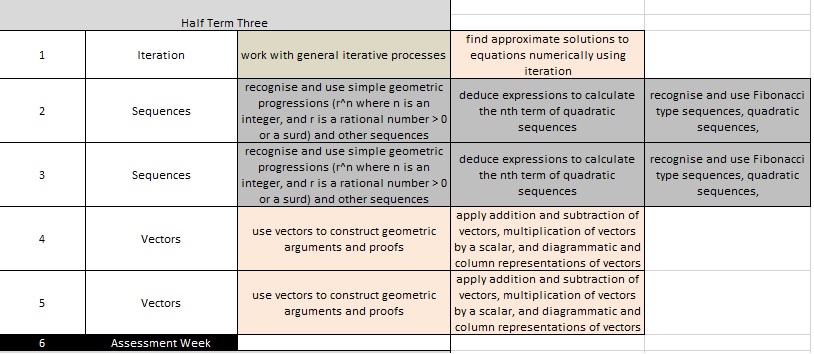 Logical Order of Topics…
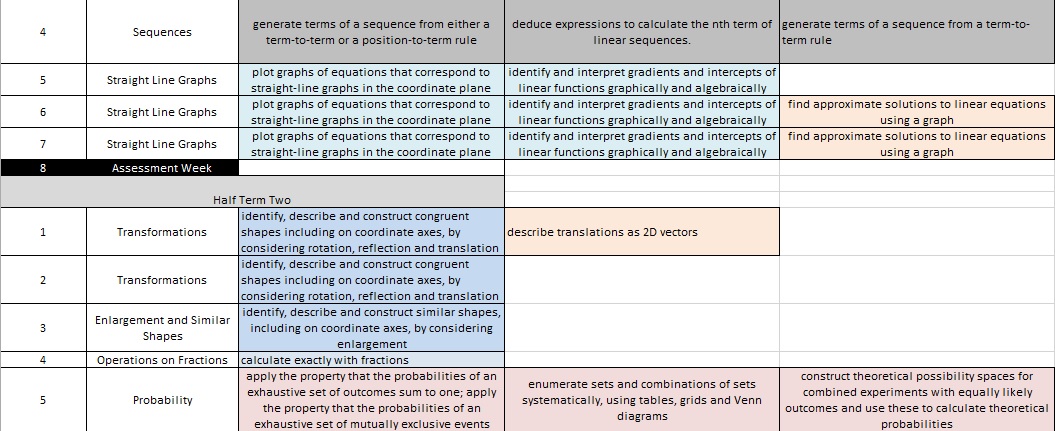 Content
Tasks

Homeworks

Assessments

For Homeworks and Assessments, Years 7 to 11 all follow this each same structure 
Tasks
Each Topic Unit has one rich tasks that all students will do

This can be done at any point during the Topic Unit

I will run TATALDG sessions about these as we approach them

They do not need to be marked! 
Tasks
You will have more time than ever to work through the Topic Units

If you finish teaching the content, there will be additional Rich Tasks, Problems and Numeracy Work for you to do

Everyone moves on to the next topic together
Homeworks
1 compulsory homework per fortnight

This will guide you as to the content you should be teaching

This will be out of 30 marks
10 marks will be reviewing prior knowledge
20 marks will be assessing the current topic
Scores recorded on spreadsheet 
Allows us to intervene more effectively
The 4 “Levels” of Homeworks
Fermat – Foundation

Gauss – Skills

Newton – Skills and some applications

Wiles – Extensions
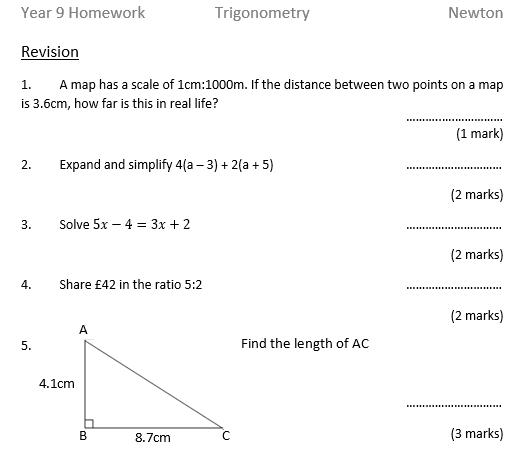 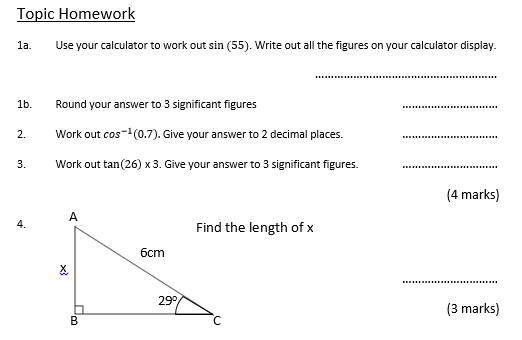 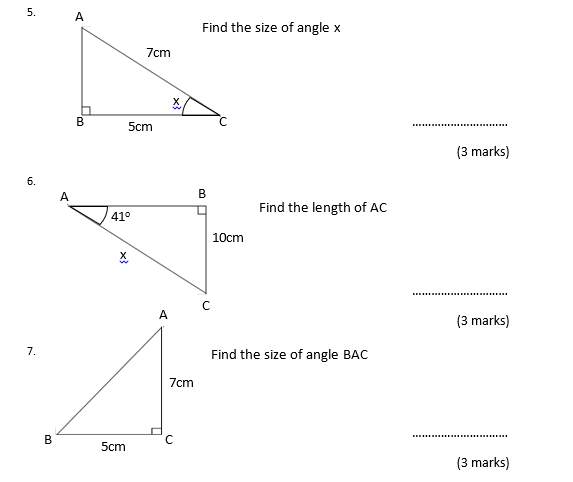 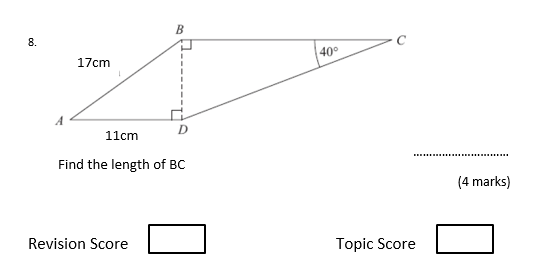 Homeworks
Homeworks are on several single side A4 sheets

Sheets to be trimmed (so no folding) and stuck on the left-hand page of big blue books, with the right-hand page for dedicated working out

Staff use “Feedback” sticker and then write feedback and follow-up work in books

Then use “What have you done?” sticker, where the students responds
Assessments
Less assessments than last year 

1 assessment at the end of each half term

Covers content from that half term but also from previous half terms and years
We hope the Scheme will…
Build upon the best features of the Year 7 to 8 SOL

Be easier to follow in terms of your teaching and marking requirements

Give you more time to plan better lessons, teach topics in greater depth, and do rich tasks to promote a higher level of learning and problem solving

Prepare our students for the demands of what will be a pretty tricky new GCSE